Optimize LiDAR TO GO
Derk Nouwens
Consultant/PO Optimize Suite

Dereje Fantaye
Developer/ORD specialist

29 November 2023
Agenda
Wie is The People Group
Optimize Connect
GeoDATA (demo)
StreetSmart (demo)
Organize (demo)
LiDAR To Go (demo)
Vragen ?
The People Group verbindt mensen, data en software om innovatieve, betrouwbare en slimme oplossingen te creëren. We dragen met passie bij aan ruimtelijke, infrastructurele en landmeetkundige projecten.


Met onze mensen en producten heeft The People Group als visie om bouw- en beheerprocessen te versnellen en verbeteren. Dit doen we door middel van software-intelligentie, procesautomatisering, standaardisatie, geïntegreerde oplossingen en hooggeschoolde specialisten.
[Speaker Notes: De People Group verbindt mensen, data en software om innovatieve, betrouwbare en slimme oplossingen te creëren. We dragen met passie bij aan ruimtelijke, infrastructurele en landmeetkundige projecten.]
TIMELINE
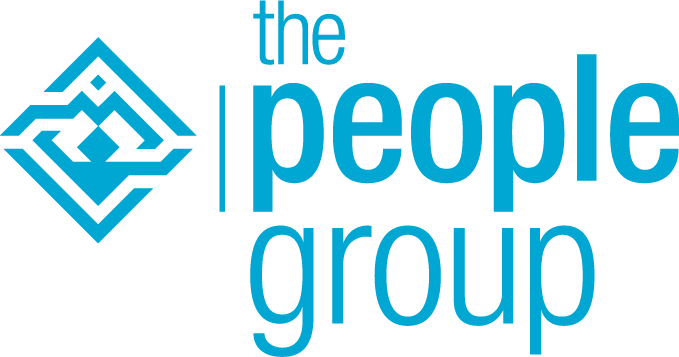 2008
2013
2014
2016
2020
2021
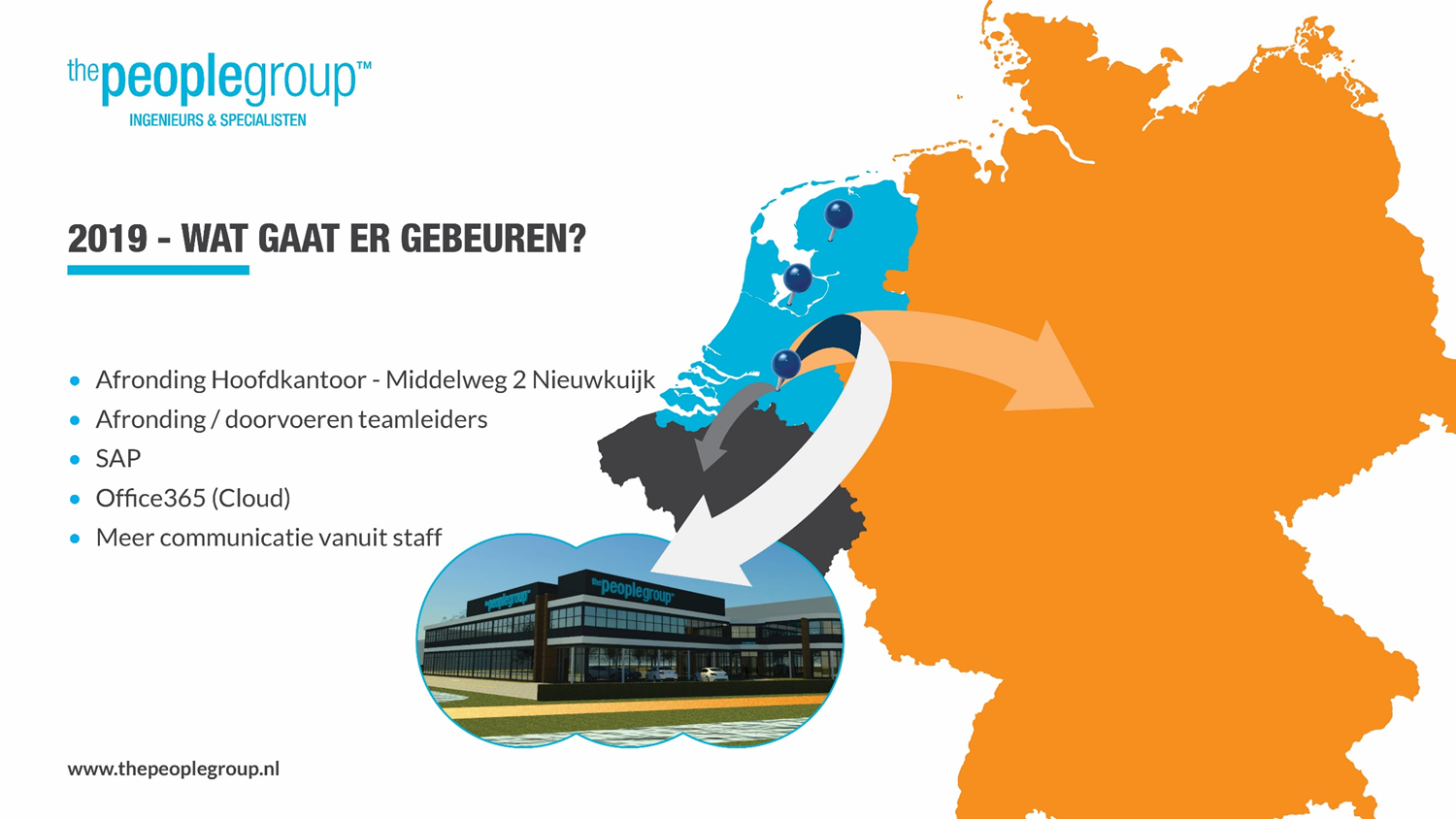 Opstarten en uitbreiding wegentak;
Start The People Group
Kennis en kunde (people) bieden in externe projecten;
Landmeetkunde;
Tekenkamer (projecten);
Ontwikkelen van software;
GIS kennis opbouw;
Consultancy;
Strategische samenwerkingen
Uitbreiding GIS Specialisten;
Uitbreiding 4D Construct
Actief in Europa;  
Duitsland + Spanje
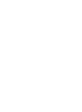 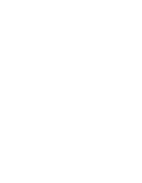 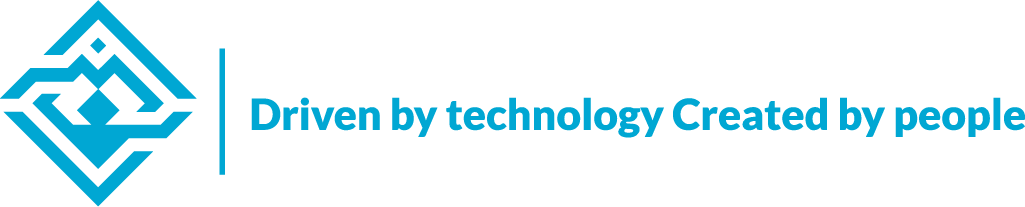 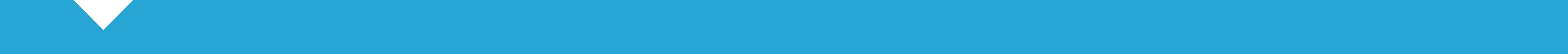 [Speaker Notes: Tijdlijn eventueel iets aantrekkelijker maken]
DATA
Data Services
FME
Digital Twin
Visualisatie
Landmeetkunde
BESTURING
Contractmanagement
Omgevingsmanagement
Projectmanagement
Interim & Implementatie Management
Financial Management
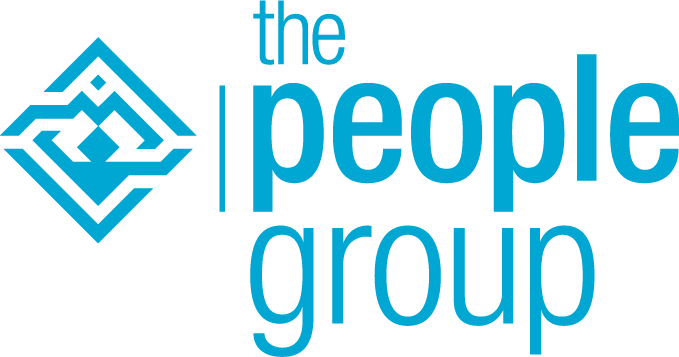 DIENSTEN
ANALYSE & ADVIES
CAD
GIS
BIM
Visie en Strategie
Proces en optimalisatie
SOFTWARE
Kabels en leidingen registratie
Visueel projectbeheer
Automatisch netwerkontwerp
Gestandaardiseerd CAD ontwerp
Applicaties
ONTWERP & UITVOERING
Tekenwerk
Engineering en Modellering
Ontwerp
Werkvoorbereiding
Uitvoering
TRAININGEN
Bentley software
FME en GIS
Projectmanagement FttH
Traineeships
E-learning
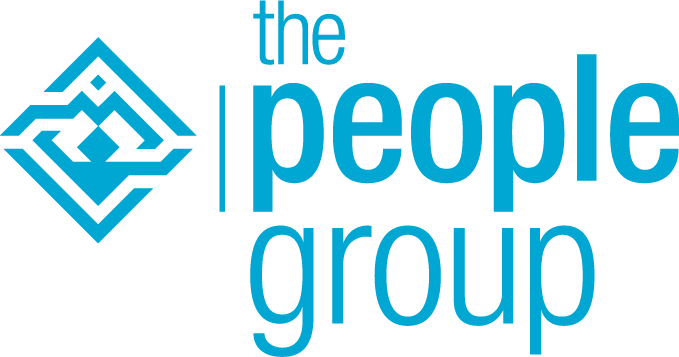 1500+ projects
Software Ontwikkeling + Services (CAD/GIS/FME) + Consultancy + Trainingen + Support
Optimize Suite

GeoDATA
NLCS
PLOT
Street Smart
Cursim

C-SAM BGT
Organize Platform

Organize Infra
Data & Services

Data Portal
Download Services
Validation Services
Processing Services

LiDAR TO GO
GeoSmartDesign

GeoFiber
GeoWater
GeoHeat
 GeoCoax
Key Registers

KLIC–WIN Service
KLIC-DIRECT
GraafManager

KLIP-WIN Service
KLIP-Direct
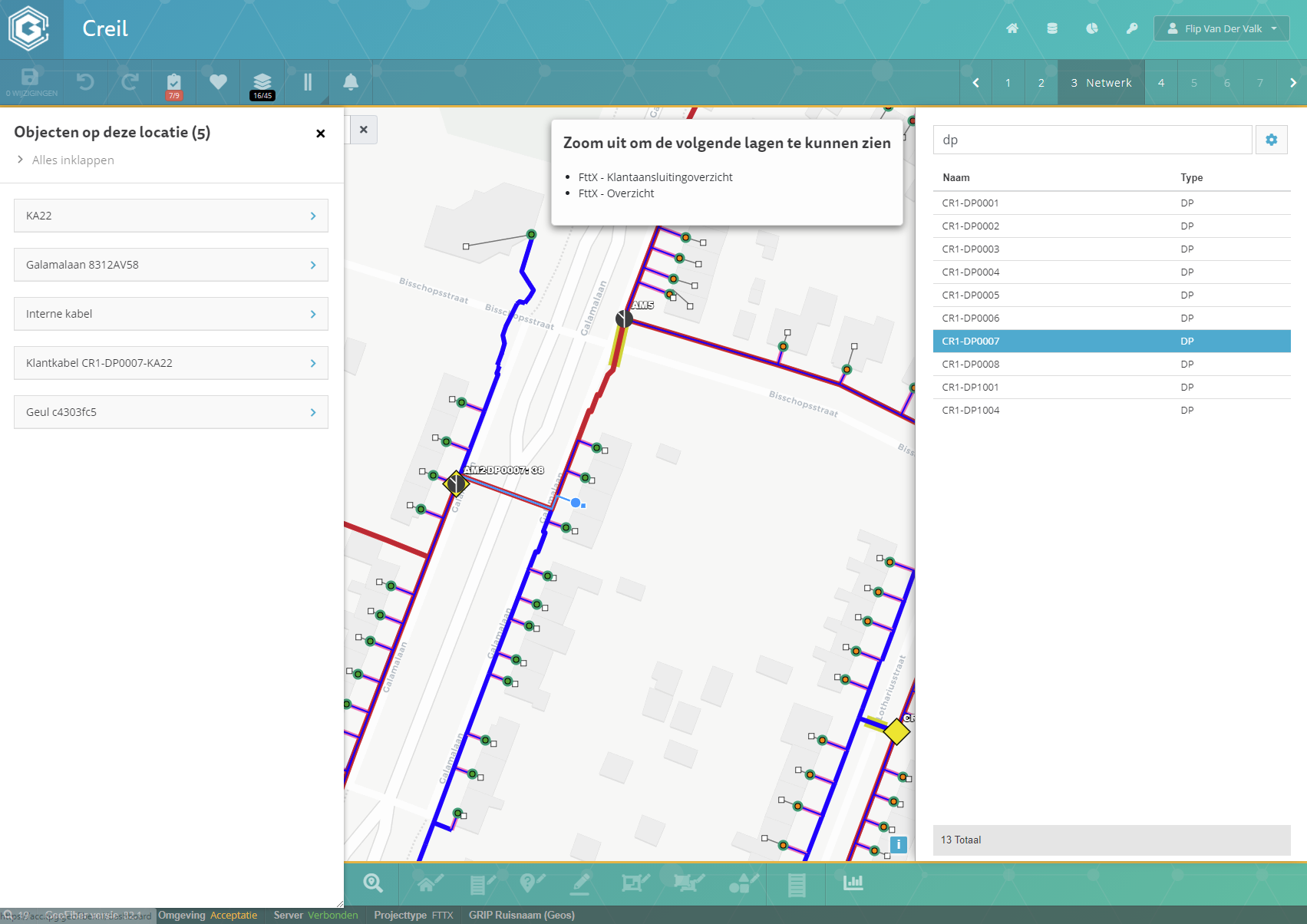 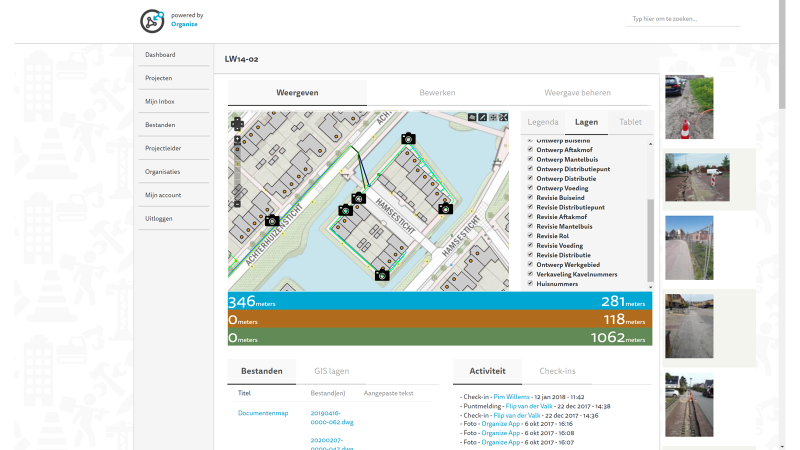 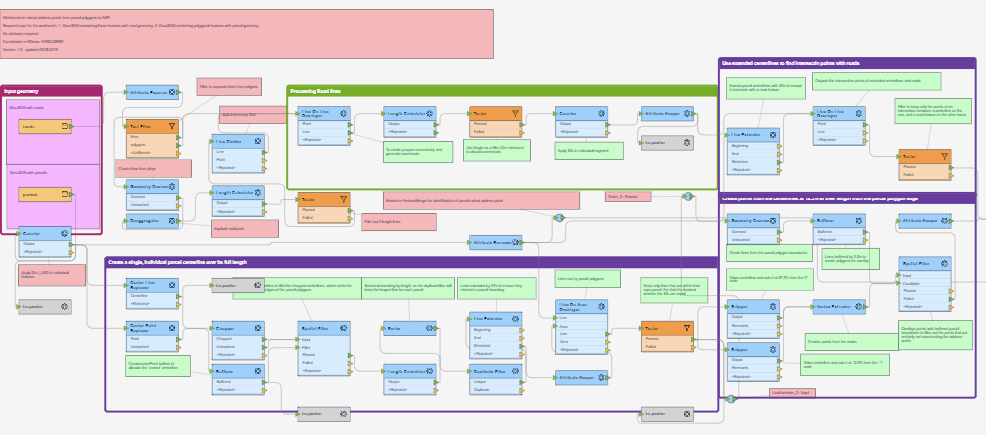 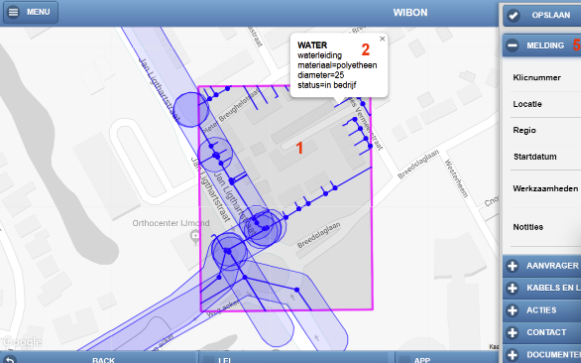 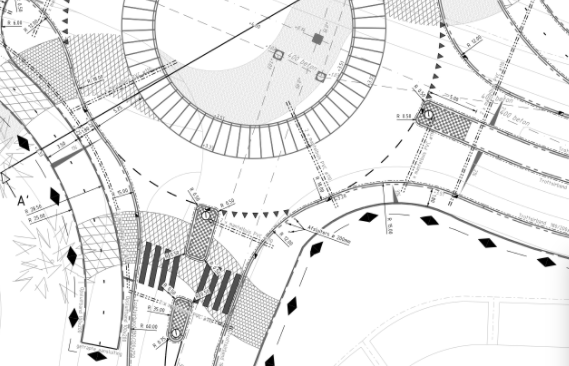 157 organisations
1656 licences
13 organisations
320 users
165 KLIC subscriptions
1 KLIP subscription
2500 jobs per day
4 organisations
80 users
maandag 4 december 2023
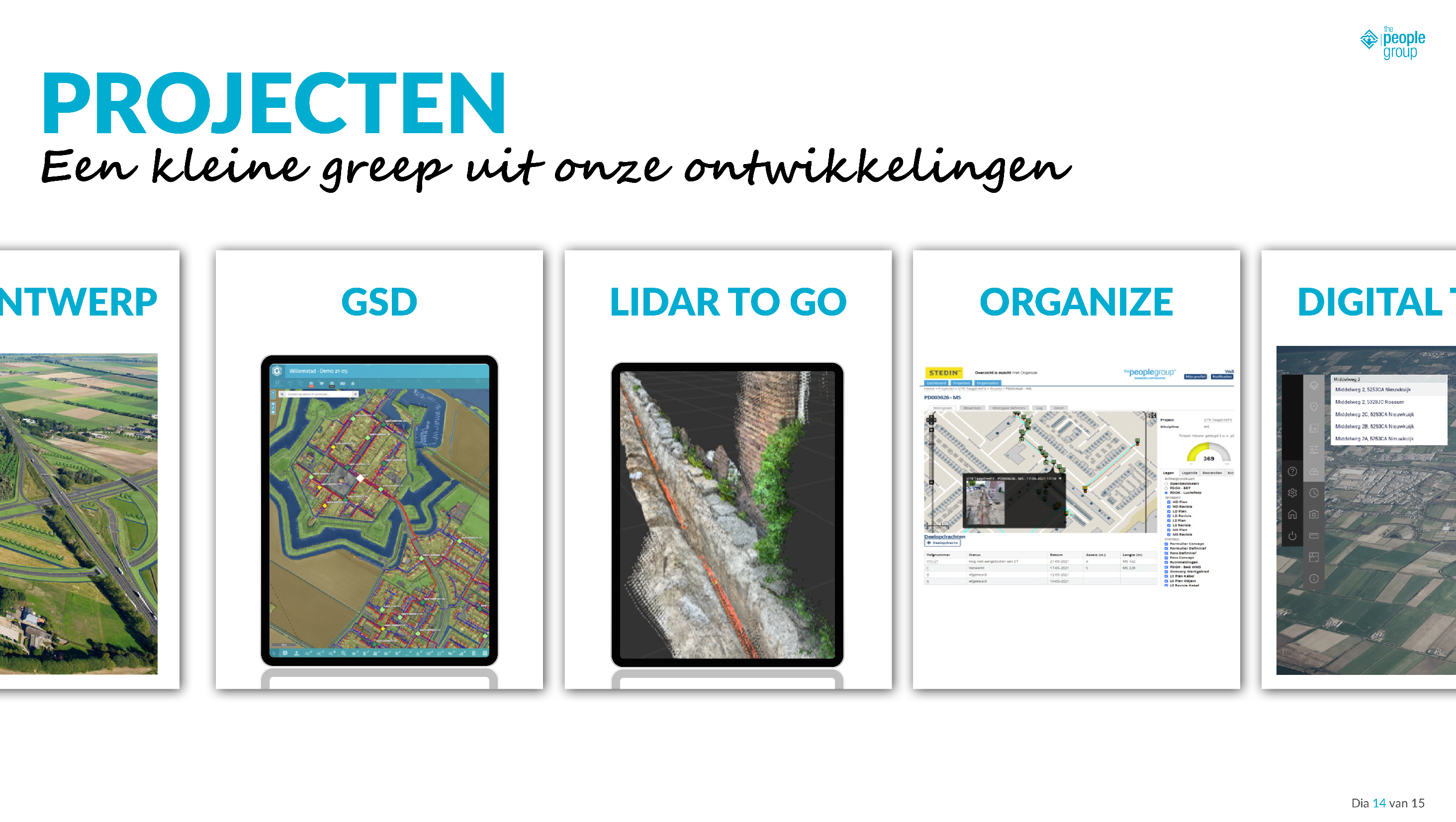 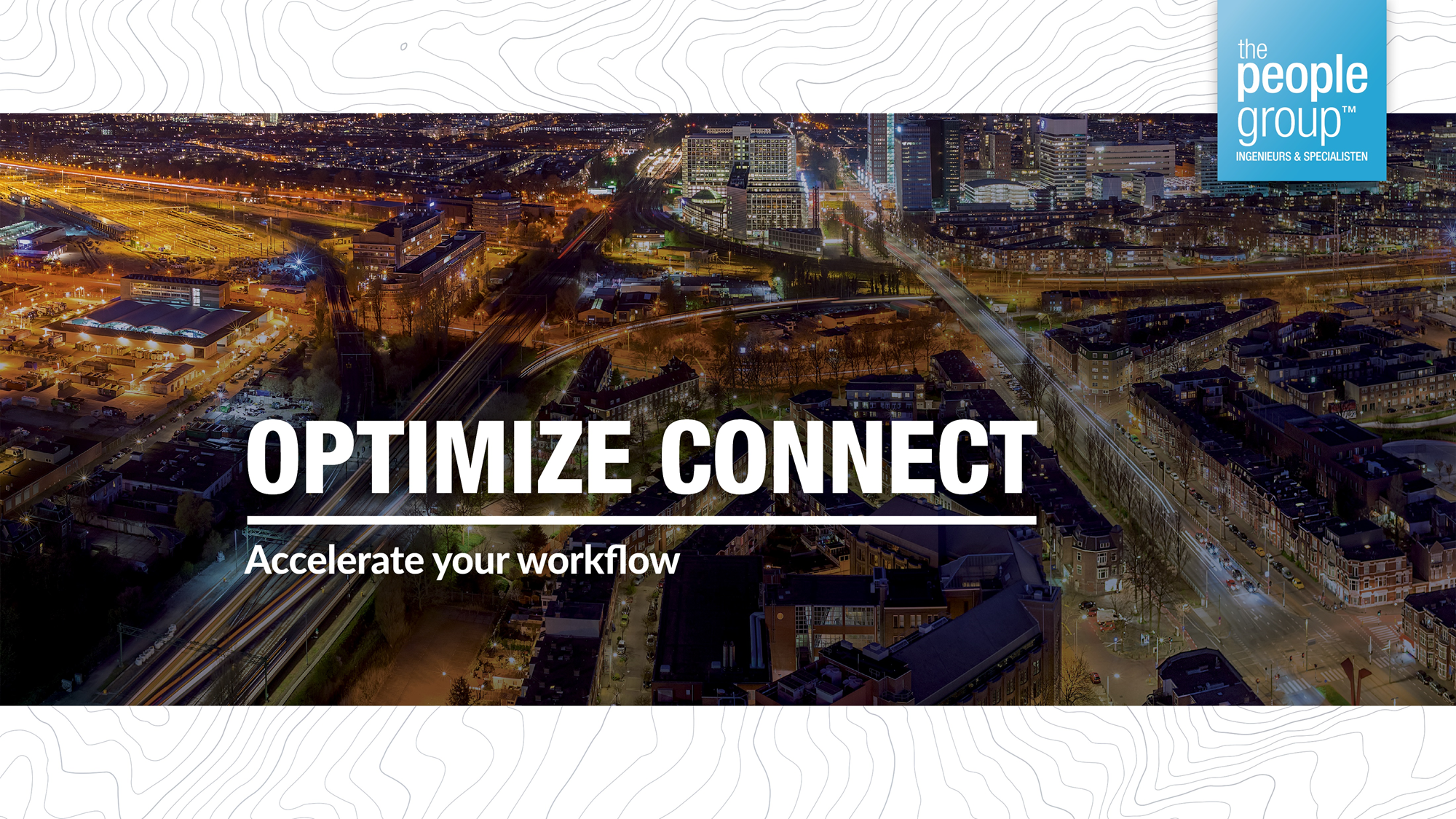 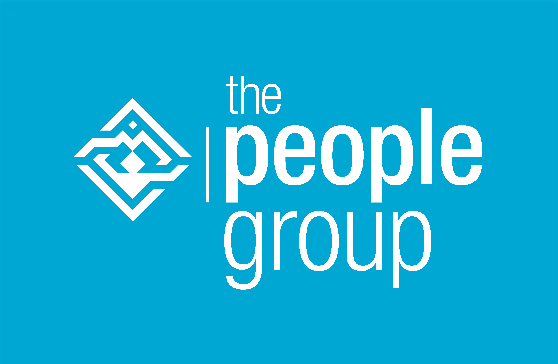 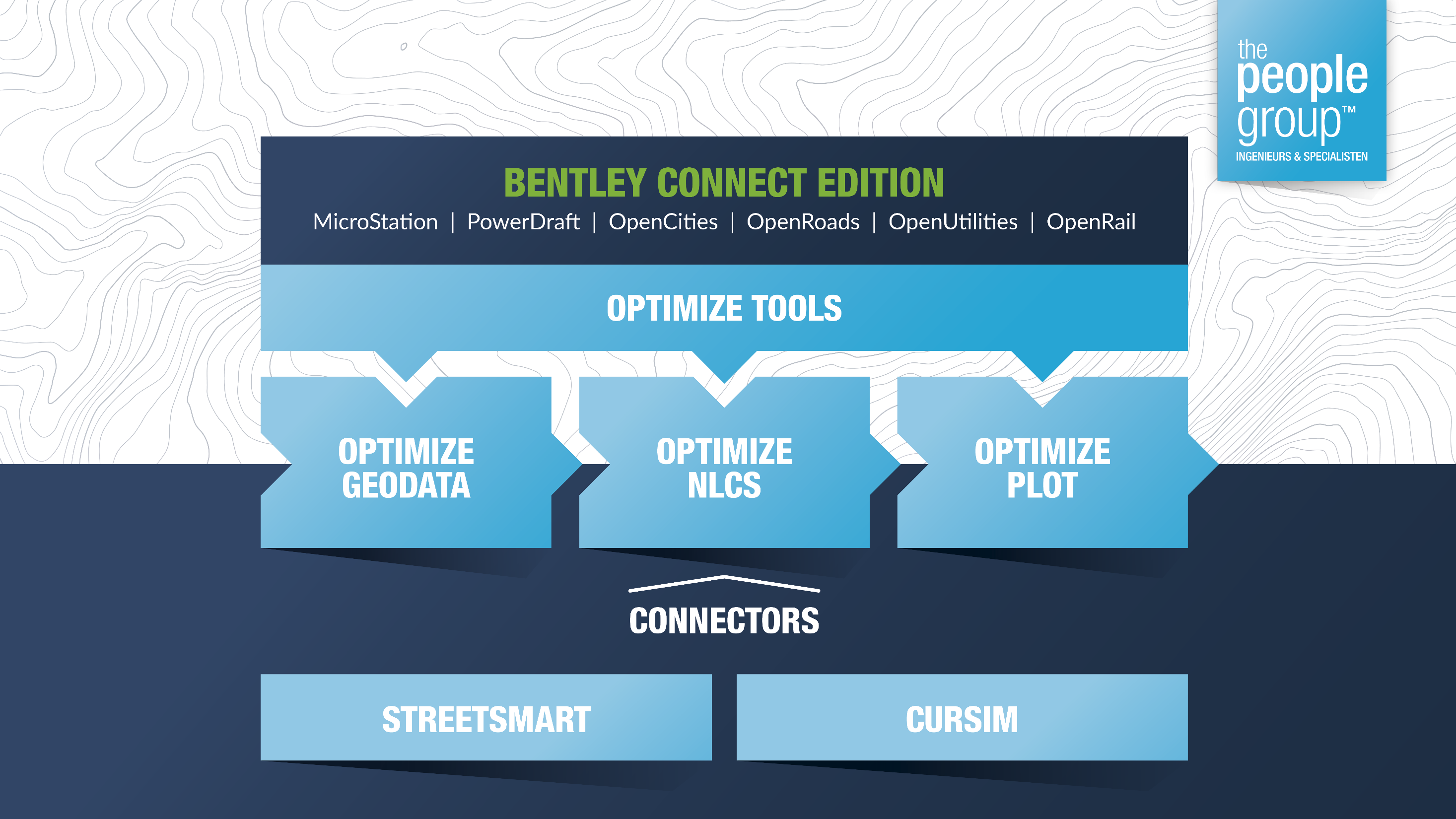 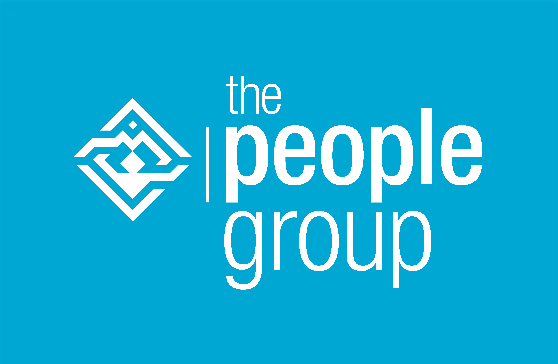 [Speaker Notes: Dè alles-in-1-tool voor elke MicroStation tekenaar.
Bespaar tijd en voorkom fouten in het ontwerpproces.]
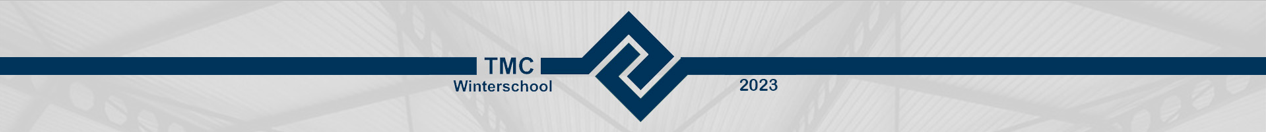 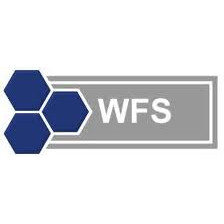 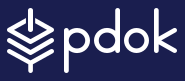 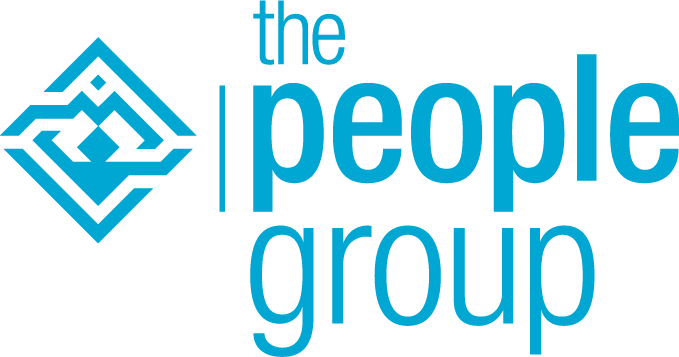 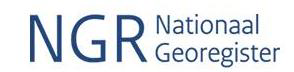 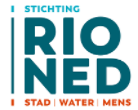 Optimize GeoDATA

Waarom Optimize GeoDATA CE?

Het vertrekpunt van elk project
Zoek locatie op basis van adres
Importeren objectgerichte ondergrond direct in OpenRoads Designer tekening. KLIC Dataset, BAG, BGT, Kadastralekaart en Top10nl
Beschik in 2 klikken over een KLIC dataset conform NLCS lagenindeling
De data is geogerefereerd, direct op de juiste locatie bruikbaar
Actuele data van andere bronhouders beschikbaar (waterschappen, provincie, RWS, ProRail)
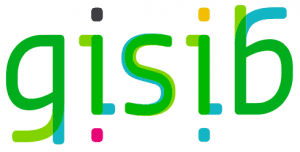 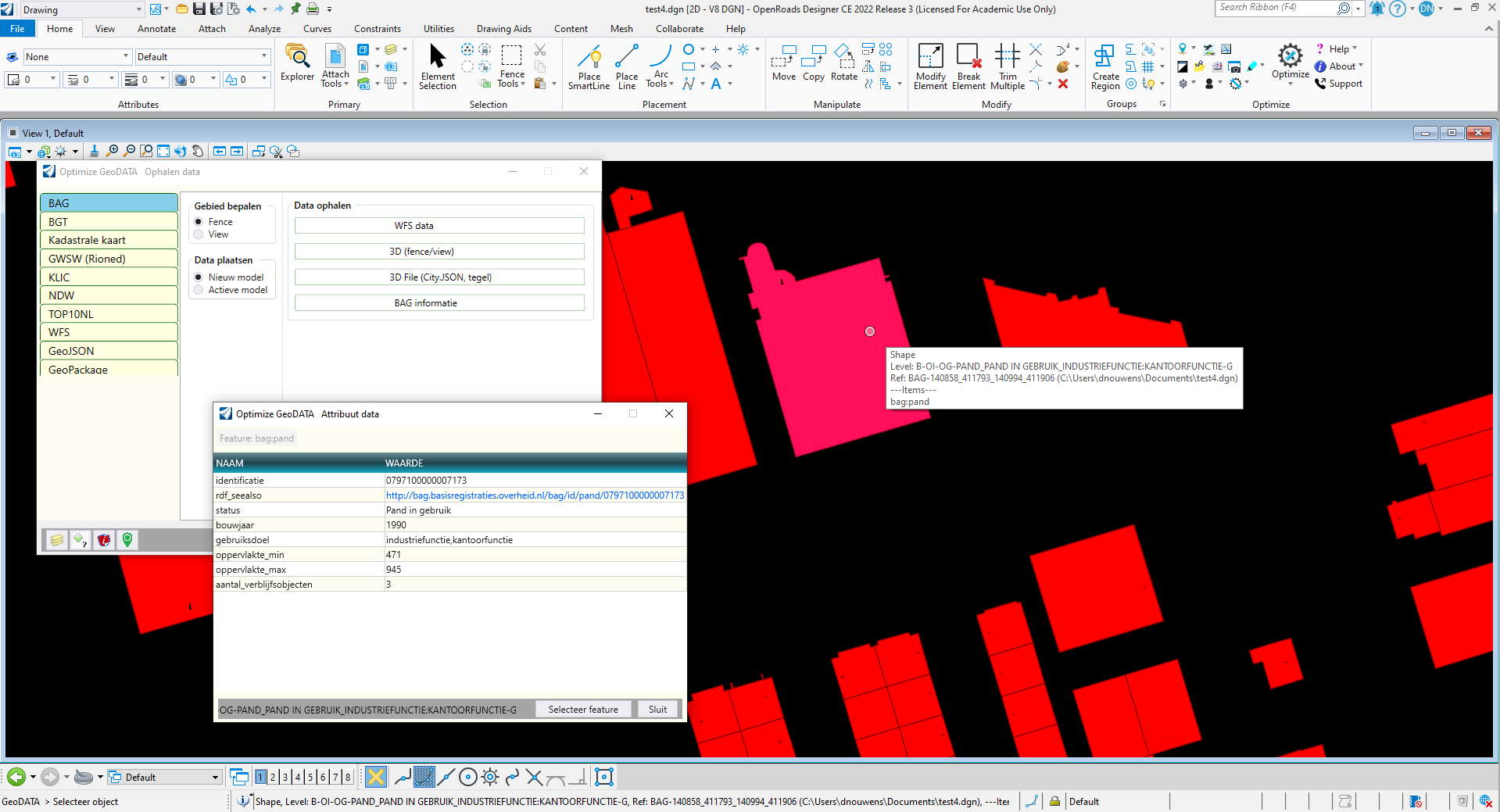 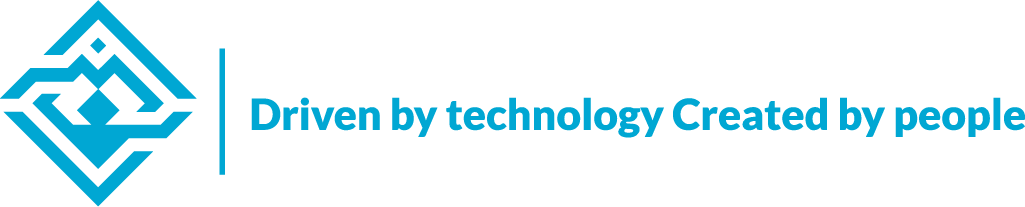 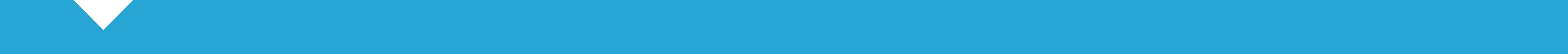 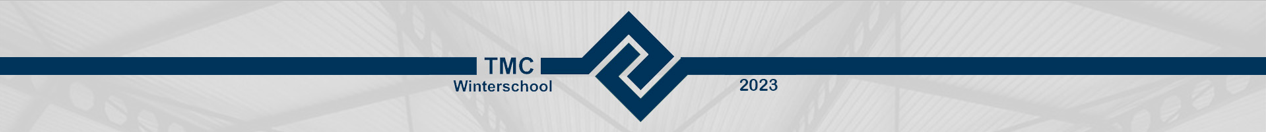 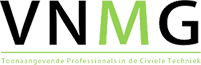 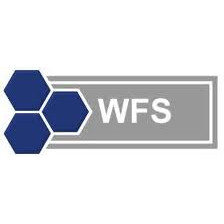 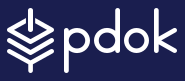 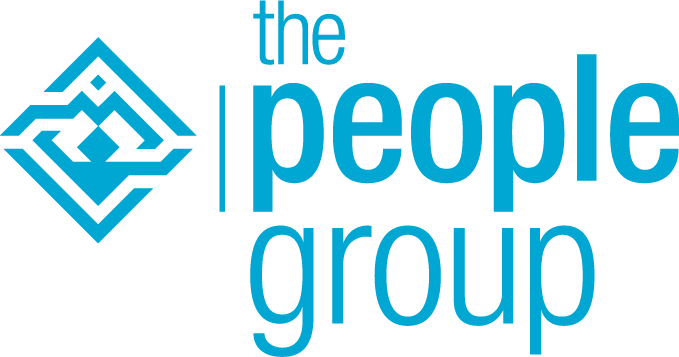 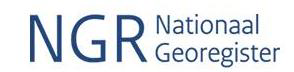 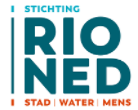 Optimize GeoDATA

Live Demo (Derk):

Import 2D kadastrale data (Parallelweg, Meerkerk)
3D BGT voorbereid (vanwege tijdsduur)
3D BAG LOD 2.2 live
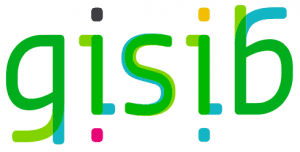 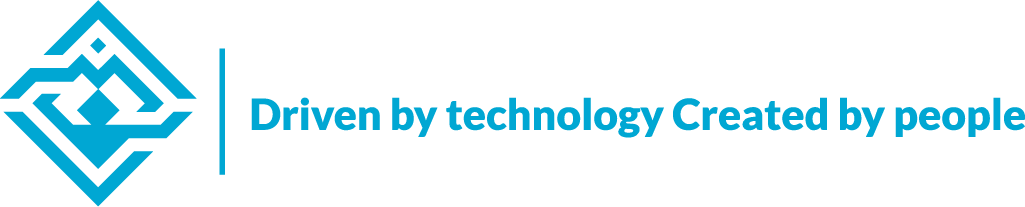 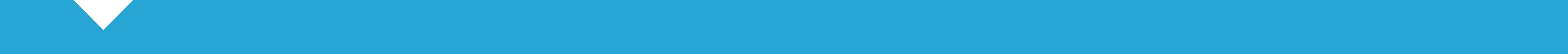 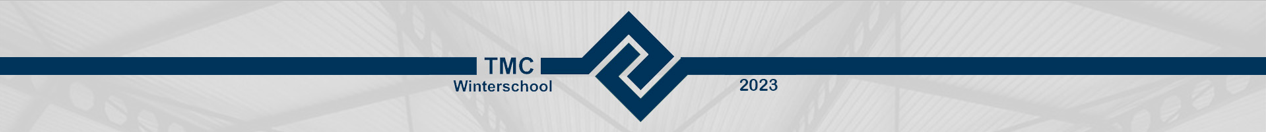 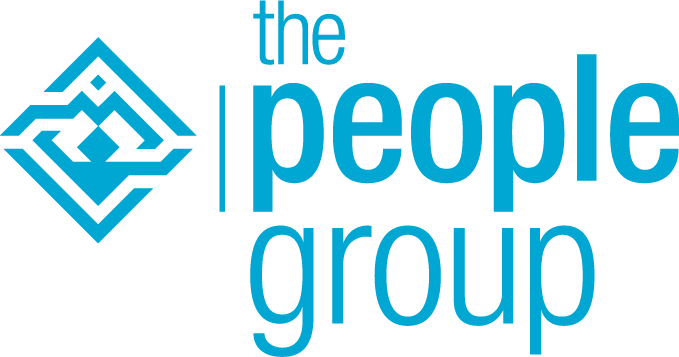 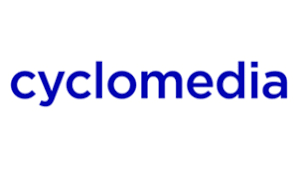 Optimize StreetSmart

Waarom Optimize StreetSmart?

Integratie binnen OpenRoads Designer 
Zoek locatie op basis van adres
Overnemen 2D en 3D metingen (punt, lijn, vlak).
Meerdere foto’s bekijken, met kijkrichting in de Bentley dgn view.
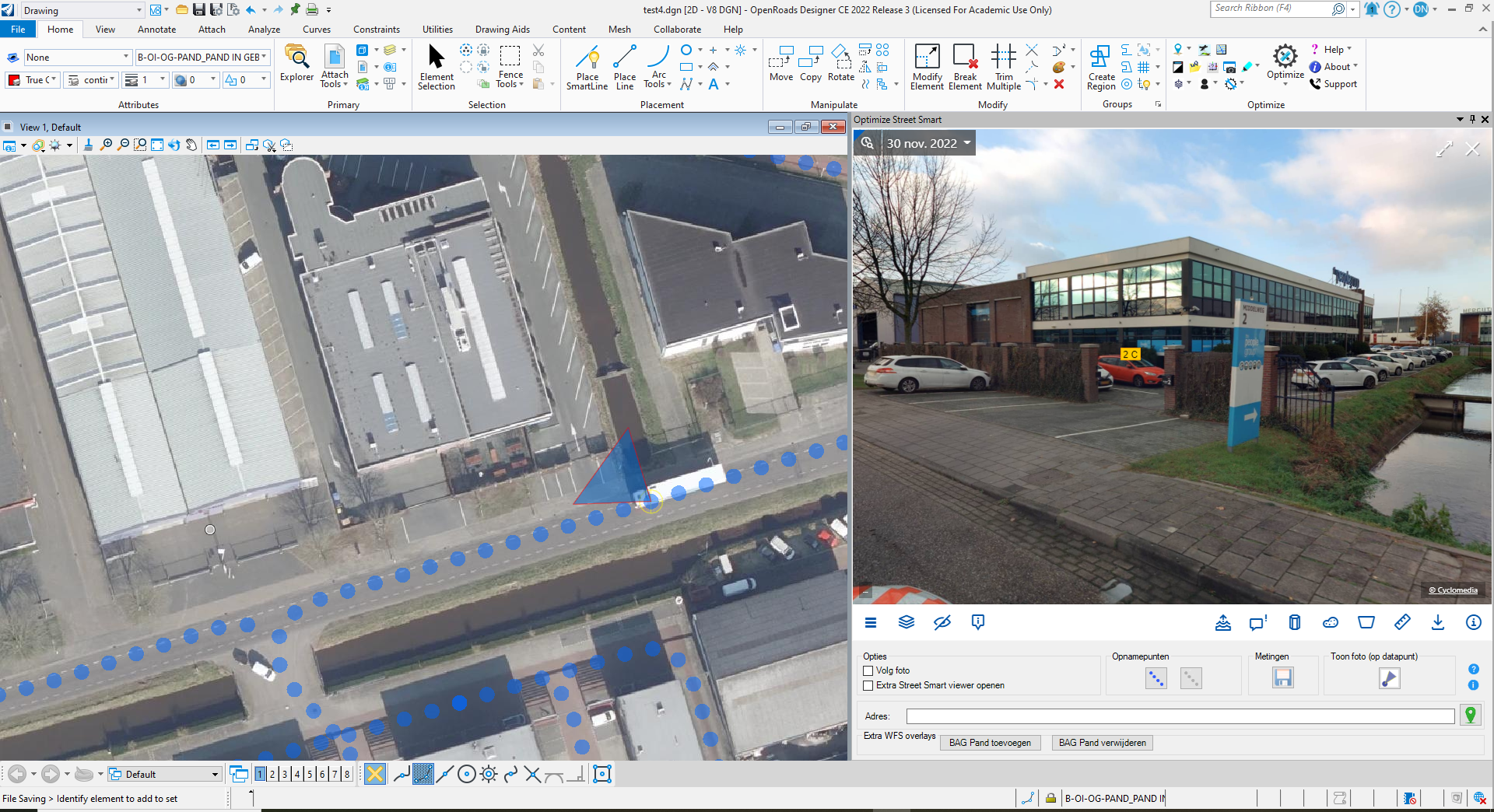 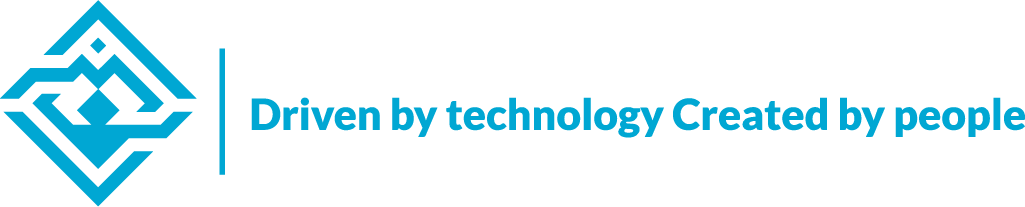 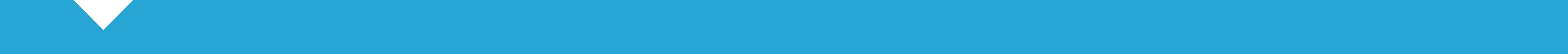 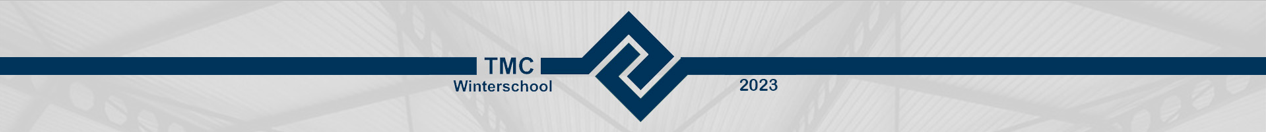 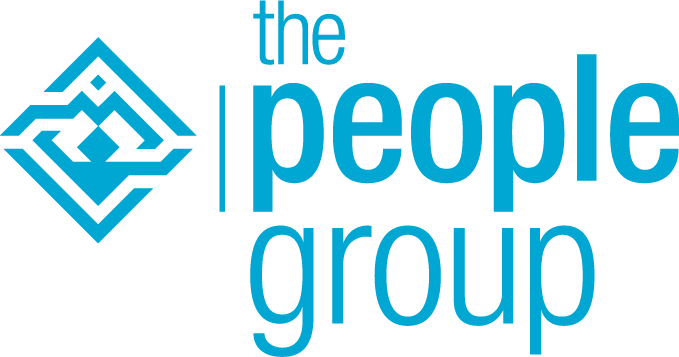 Optimize StreetSmart

Live Demo (Derk)
Zoom naar adres (Parallelweg, Meerkerk)
Toon foto’s op locatie
Meet 3D vlak
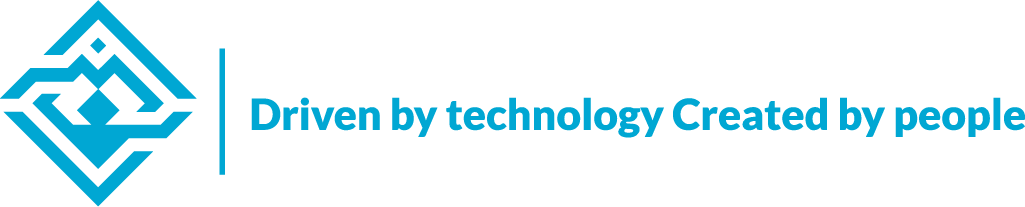 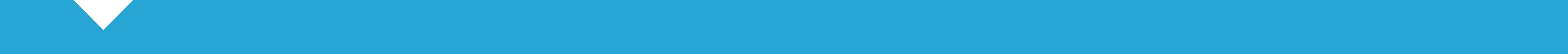 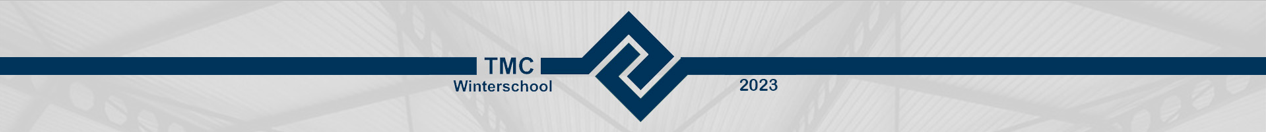 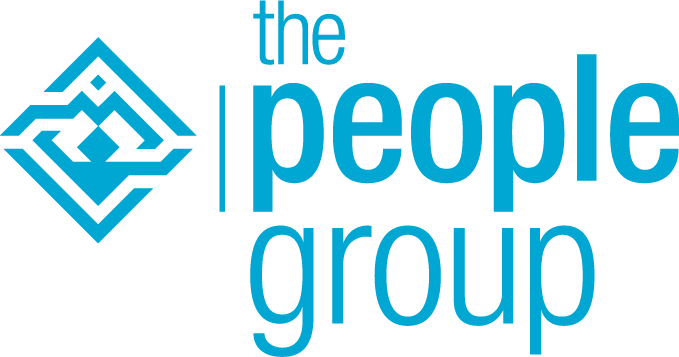 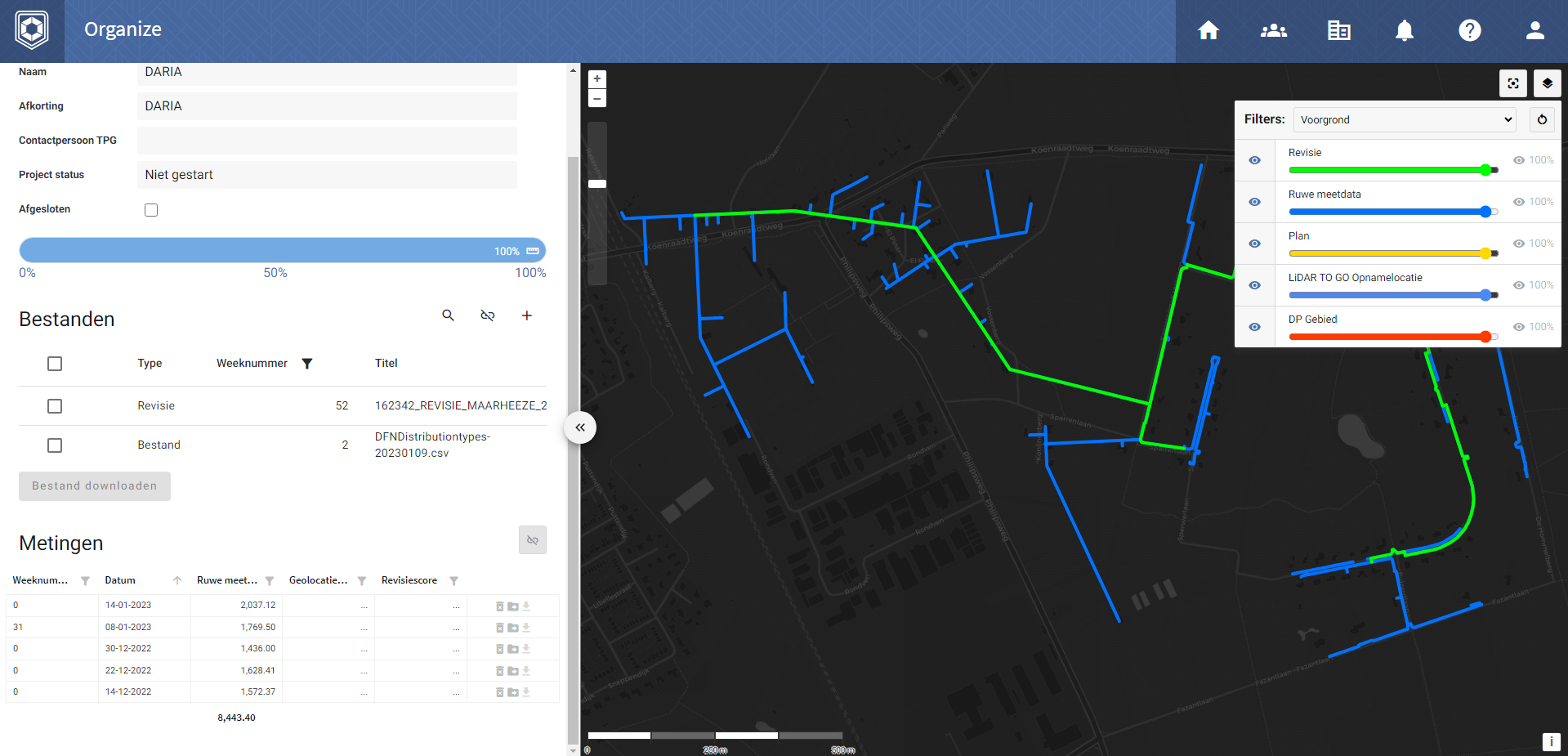 Organize
(Overzicht is Inzicht)

Live Demo (Derk)
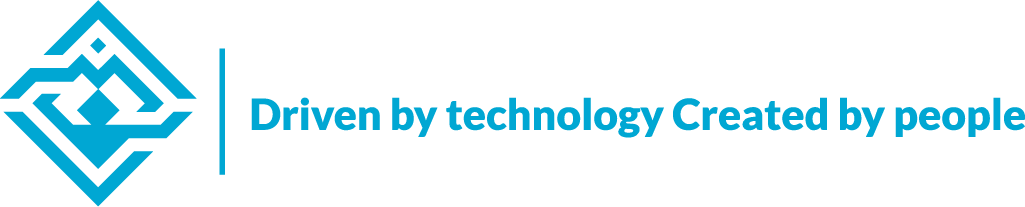 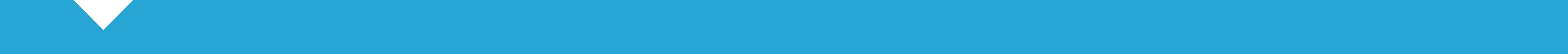